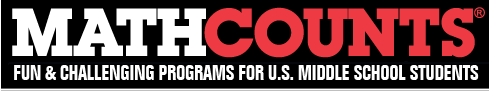 Middle School Math CountsThursday, February 5  |  9:00am-1:00pm                                                   (awards around 12:45pm)Clyde Erwin Magnet School
Please join our “Mathletes” as they challenge themselves to solve and collaborate on challenging math problems. 
We invite you to watch the event and especially to celebrate the successes by awarding trophies on Thursday, February 5th. 
Give a sample question a try: For the holidays, Mai and Taya will travel over the river and through the woods to their grandmother’s house a total distance of 495 miles. If the car they will drive uses, on average, a gallon of gasoline every 33 miles, how many gallons of gas will the girls use to drive to their grandmother’s house? Prior to departing, Taya noticed that the car did not have a full tank of gasoline. In fact, the car’s fuel gauge indicated that the 12½  gallon tank was only 1/4 full. If Tara paid $33.75 at the local gas station to fill the car’s tank with gasoline, how much did the gas station charge per gallon of gasoline?
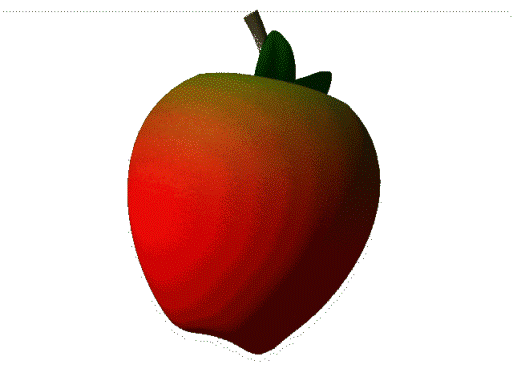 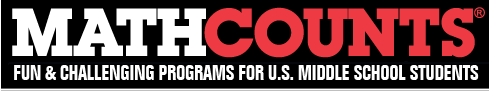 Middle School Math CountsThursday, February 5  |  9:00am-1:00pm                                                   (awards around 12:45pm)Clyde Erwin Magnet School
Please join our “Mathletes” as they challenge themselves to solve and collaborate on challenging math problems. 
We invite you to watch the event and especially to celebrate the successes by awarding trophies on Thursday, February 5th. 
Give a sample question a try: For the holidays, Mai and Taya will travel over the river and through the woods to their grandmother’s house a total distance of 495 miles. If the car they will drive uses, on average, a gallon of gasoline every 33 miles, how many gallons of gas will the girls use to drive to their grandmother’s house? Prior to departing, Taya noticed that the car did not have a full tank of gasoline. In fact, the car’s fuel gauge indicated that the 12½  gallon tank was only 1/4 full. If Tara paid $33.75 at the local gas station to fill the car’s tank with gasoline, how much did the gas station charge per gallon of gasoline?
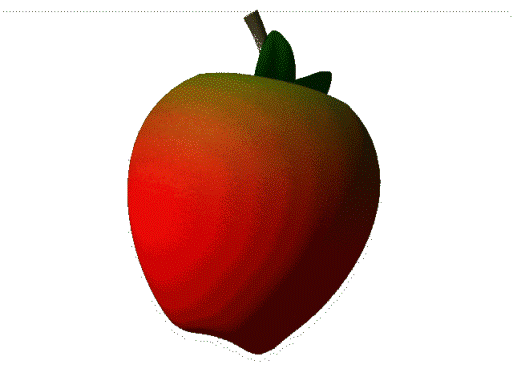